A STUDY ON SPEECH RECOGNITION USING DYNAMIC TIME WARPING
CS 525 : Project Presentation 
PALDEN LAMA and MOUNIKA NAMBURU
Goals
Learn how it works !
Focus: 
Pre-Processing
Dynamic Time Warping/Dynamic Programming
Verify using MATLAB
Build a simple Voice to Text Converter application.
How does it work?
Record                                                Extract
a voice                                                Feature
                                                           Vectors
Digitized Speech Signal
(.wave file)
Acoustic Preprocessing
(DFT  + MFCC)
Speech 
Recognizer
(Dynamic Time Warping)
Speech signal
Voiced Excitation  fundamental frequency 
	(Speaker dependent)
Loudness  signal amplitude
Vocal tract shape  spectral shaping 
	(most important to recognize words)
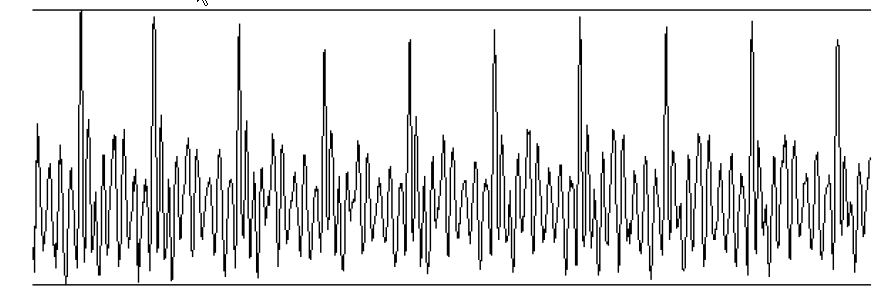 A time signal of vowel /a:/ 
(fs=11 kHz, length=100ms)
time
ACOUSTIC PRE-PROCESSING
DFT (Discrete Fourier Transform)  Spectral Coeff.
Inverse DFT on log power spectrum  Cepstral Coeff.
Makes it easier to extract spectral shaping of the speech signal.
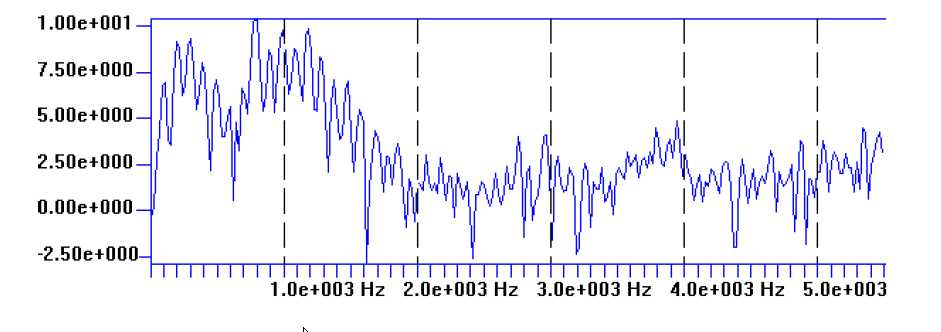 Log power spectrum of vowel /a:/
(fs=11 kHz, N=512)
frequency
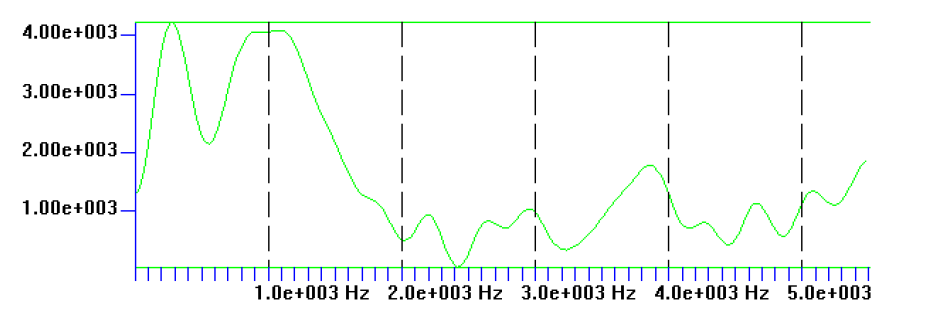 Power spectrum of the vowel /a:/ after cepstral smoothing
MFCC (Mel frequency cepstral coefficients)
Mel frequency scale reflects frequency resolution of human ear.
Coeff. Of power spectrum  Mel Spectral Coeff. (FEATURE VECTOR)
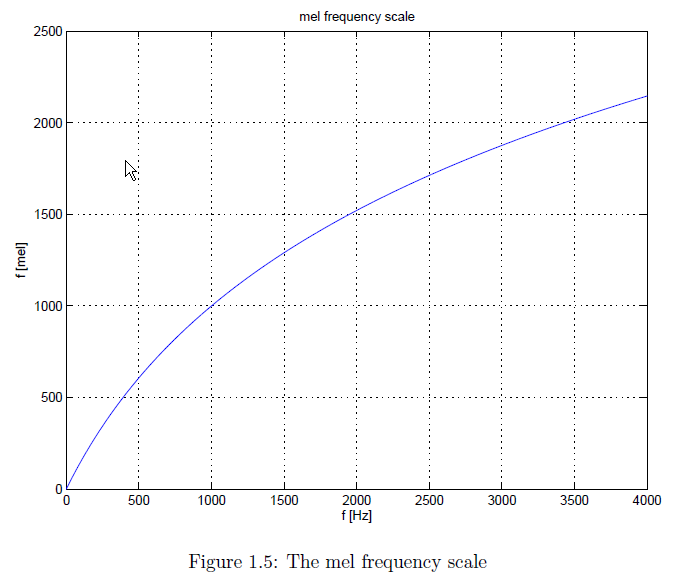 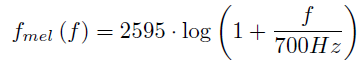 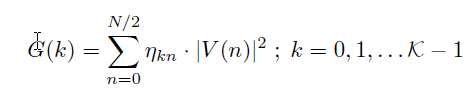 RECOGNIZER
One word spoken contains dozens of feature vectors. (preprocessing every 10 ms of signal)
Compute a ”distance” between this unknown sequence of vectors (unknown word) and known sequence of vectors (prototypes of words to recognize)
PROBLEM !! Unequal length of vector sequence
Dynamic time warping : Find optimal assignment path
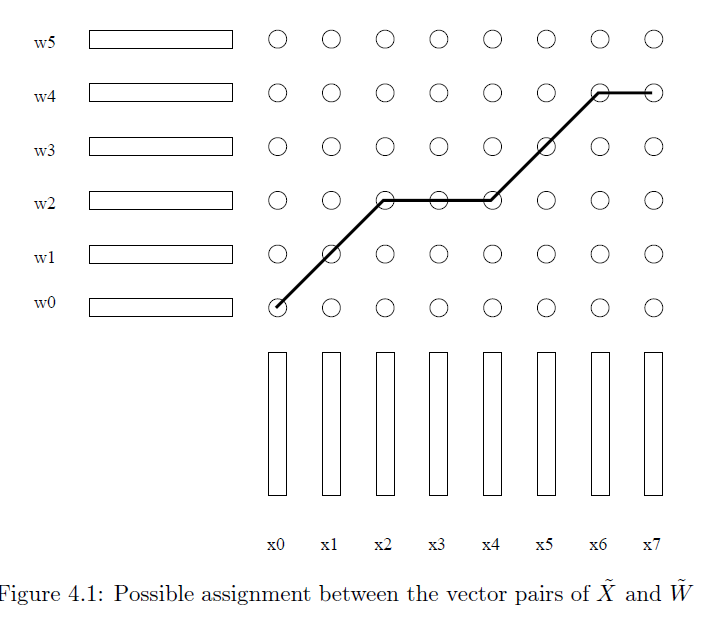 Dynamic time warping : Find optimal assignment path
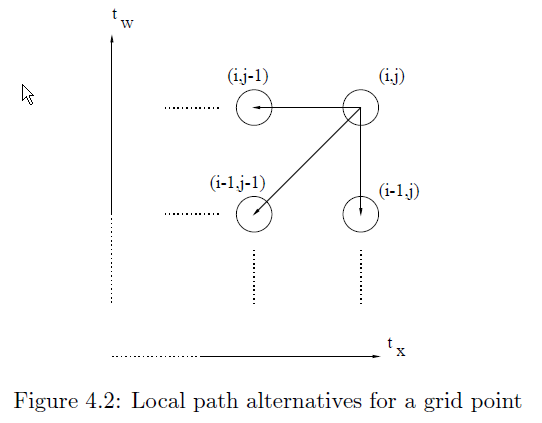 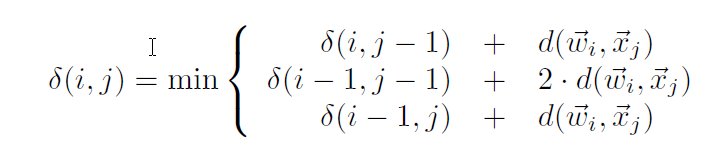 Dynamic time warping : Find optimal assignment path
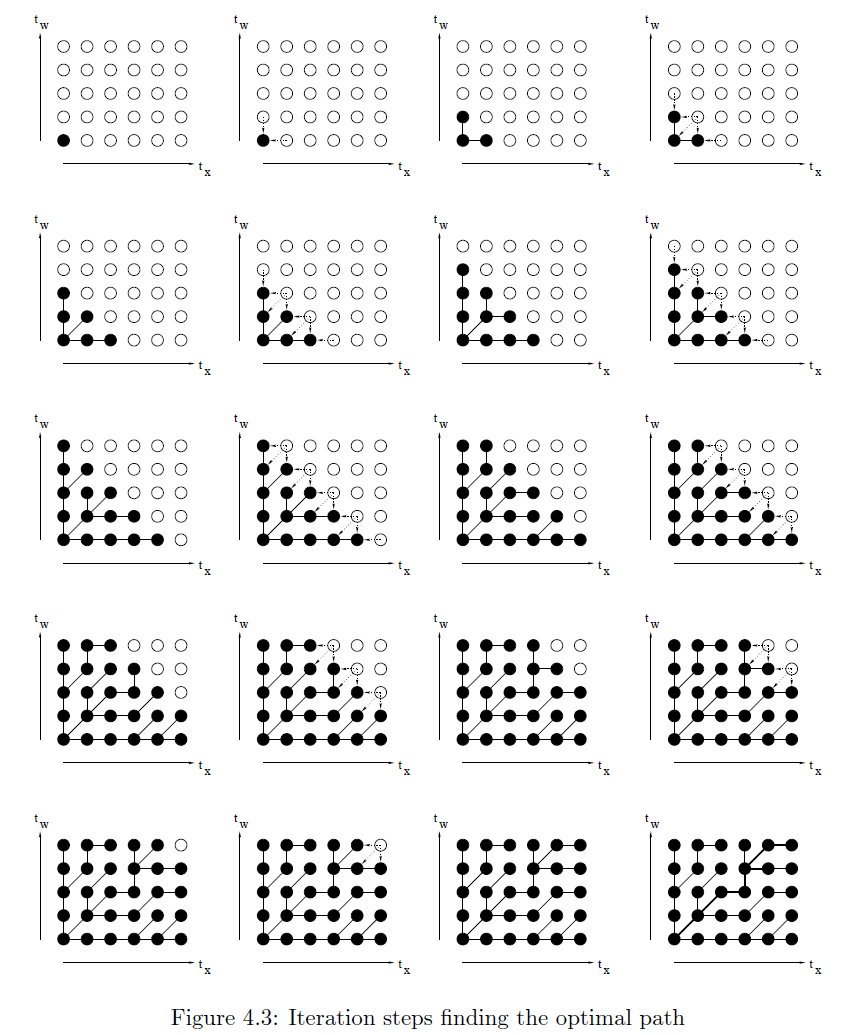 DTW : Recognizing connected words
MATLAB FUNCTIONS
PRE-PROCESSING
recordMelMatrix(3)
S = wavread(“speech.wav”)
C = Melfiltermatrix(S, N, K)
computeMelSpectrum( C,S);

DISPLAY FEATURES
Featuredisp.m

WORD RECOGNITION
dp_asym(vector1, vector2)
Results
hello
hello1
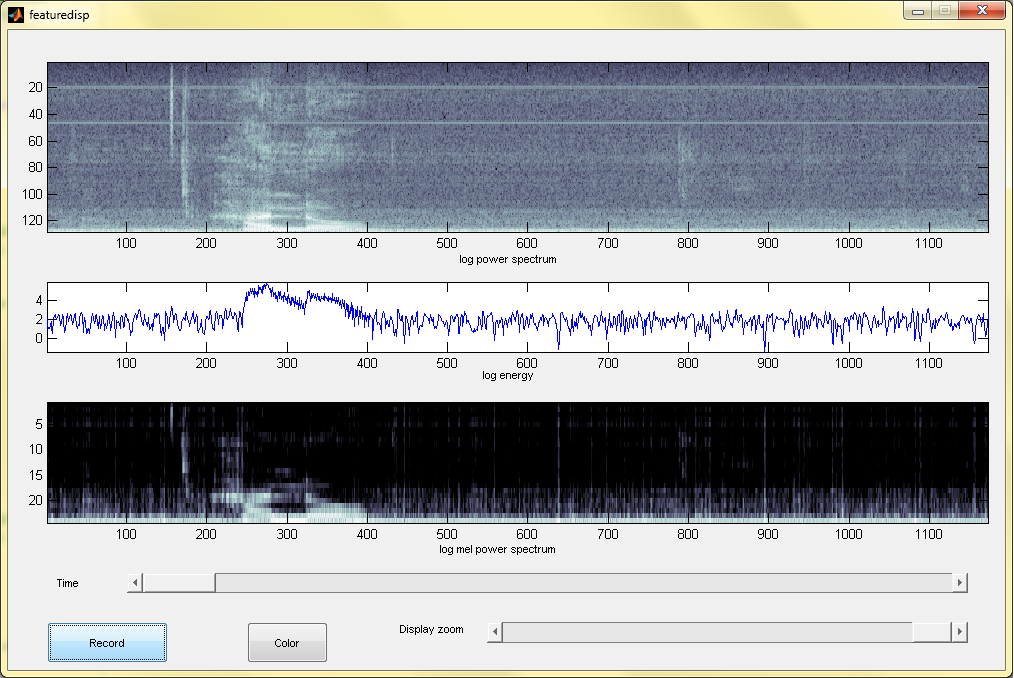 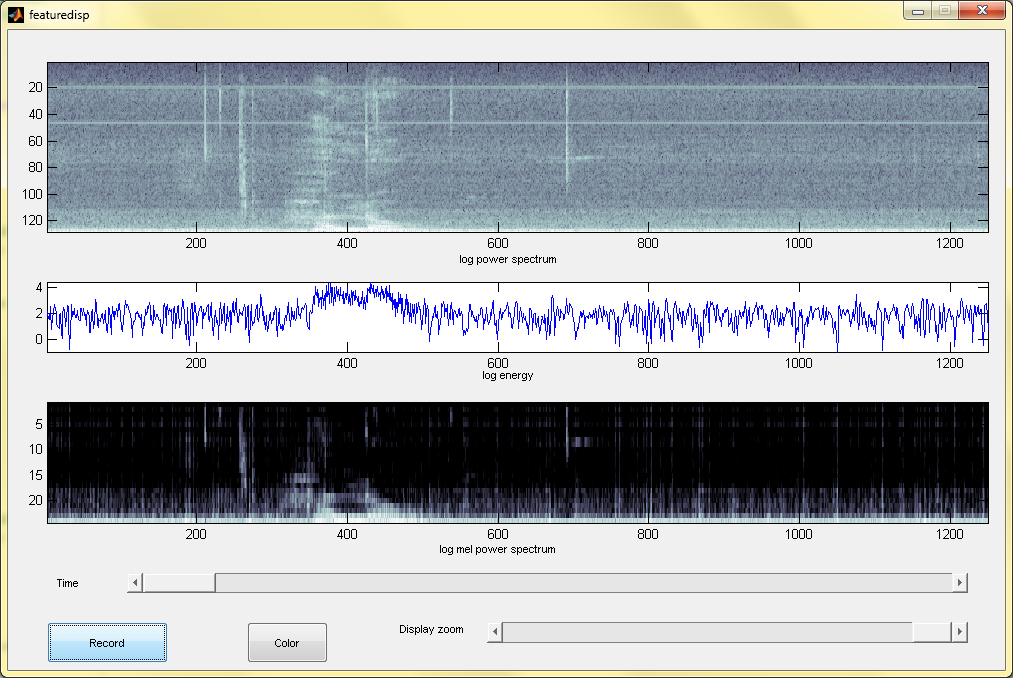 hello
library
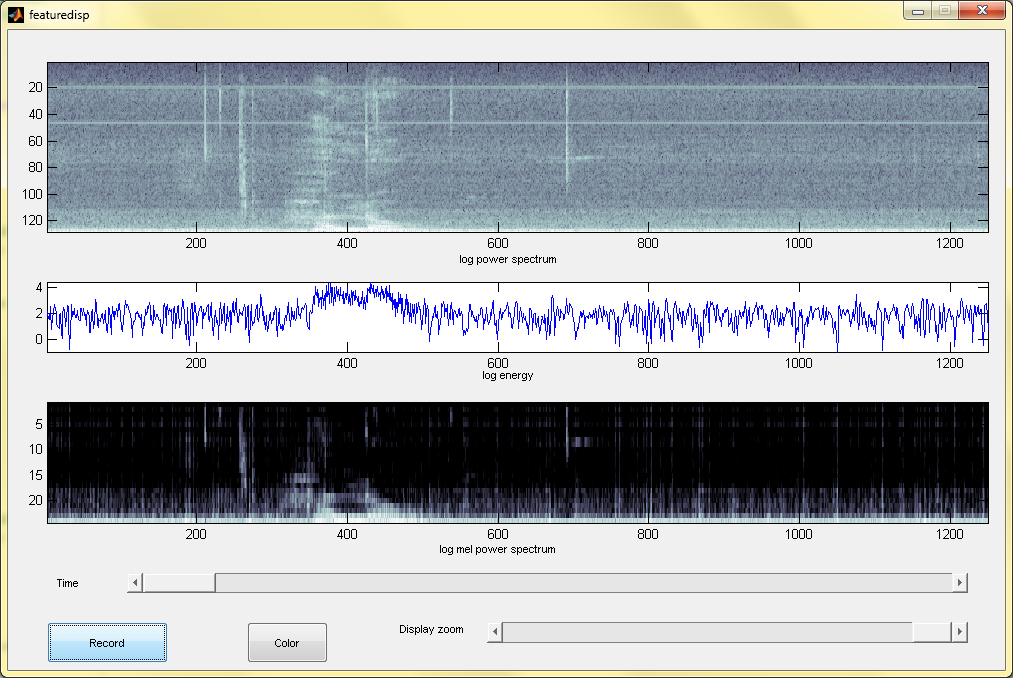 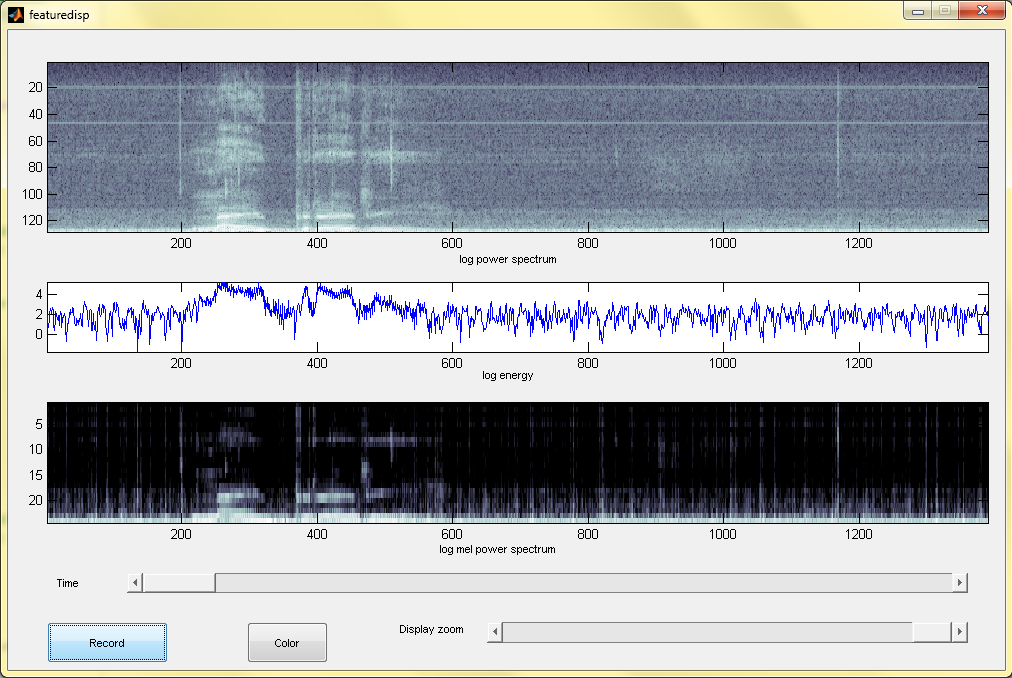 hello
computer
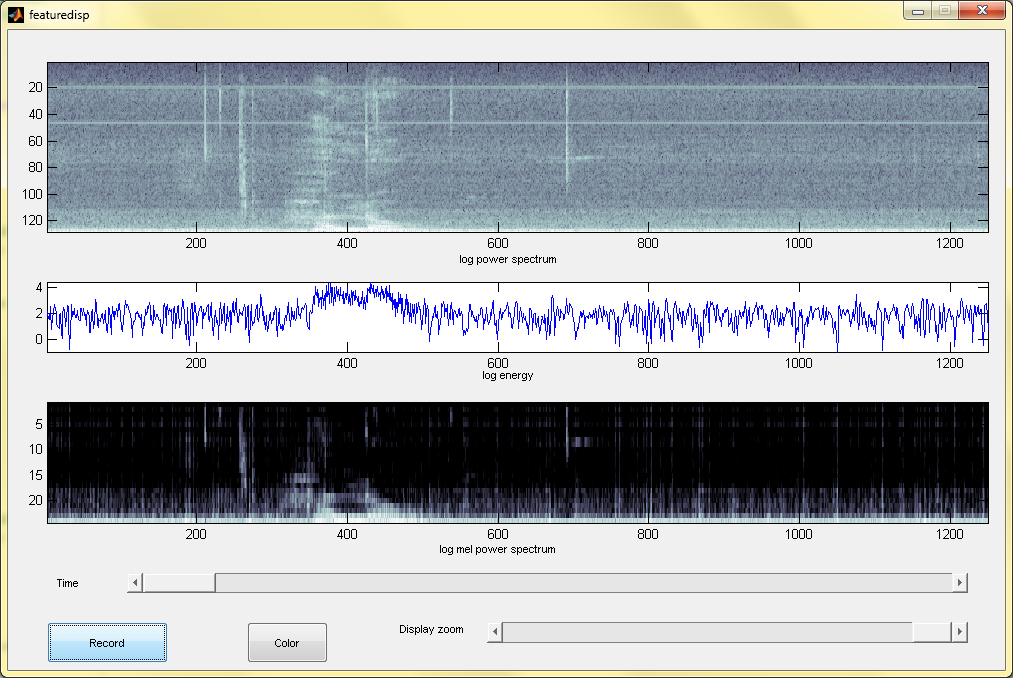 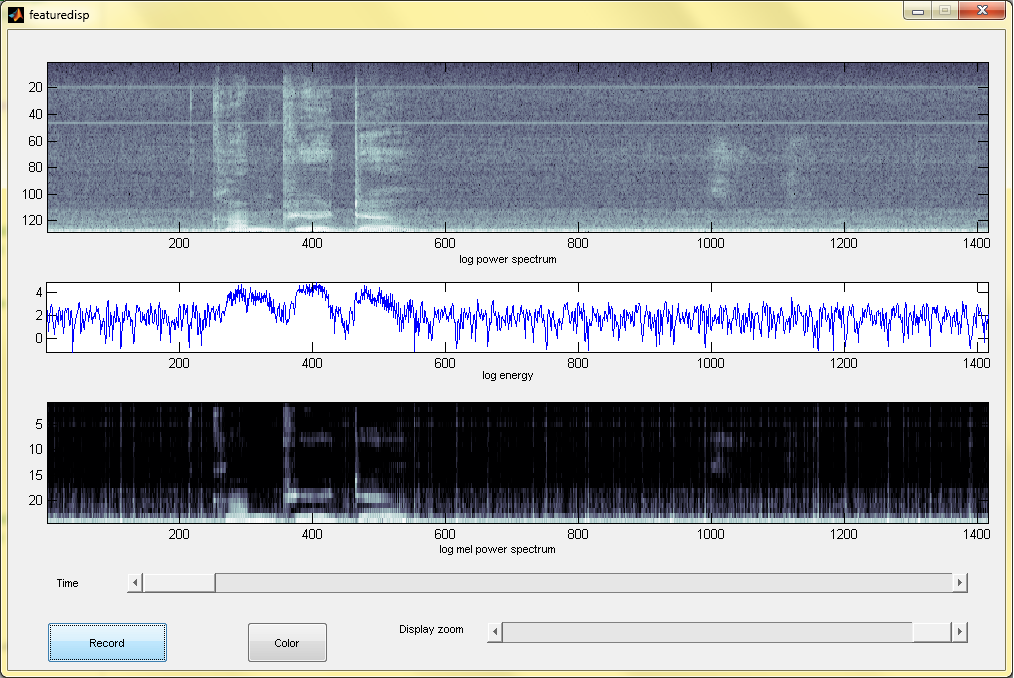 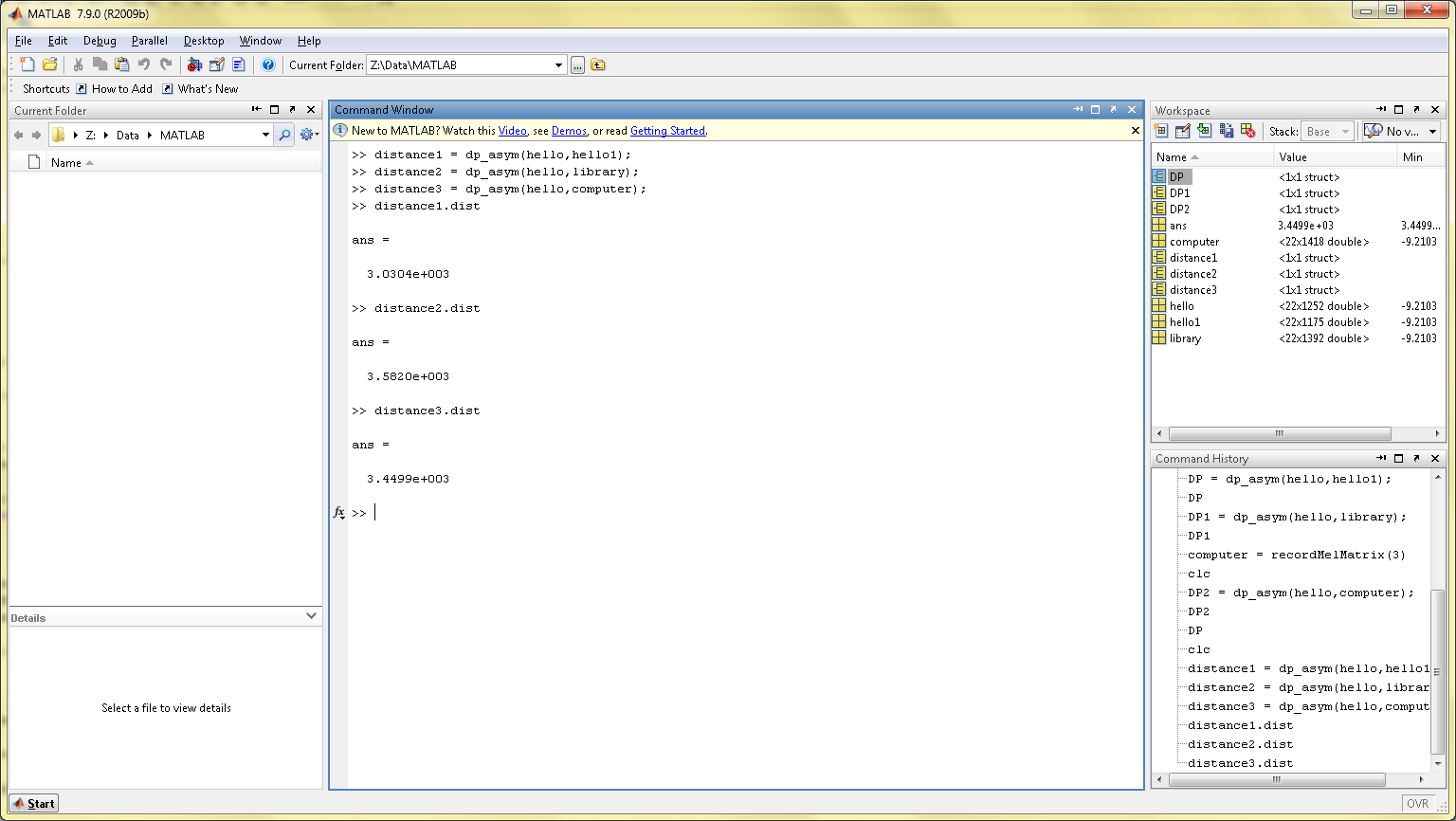 3.0304e+003
3.5820e+003
3.4499e+003
Welcome home (male)
Welcome home (female)
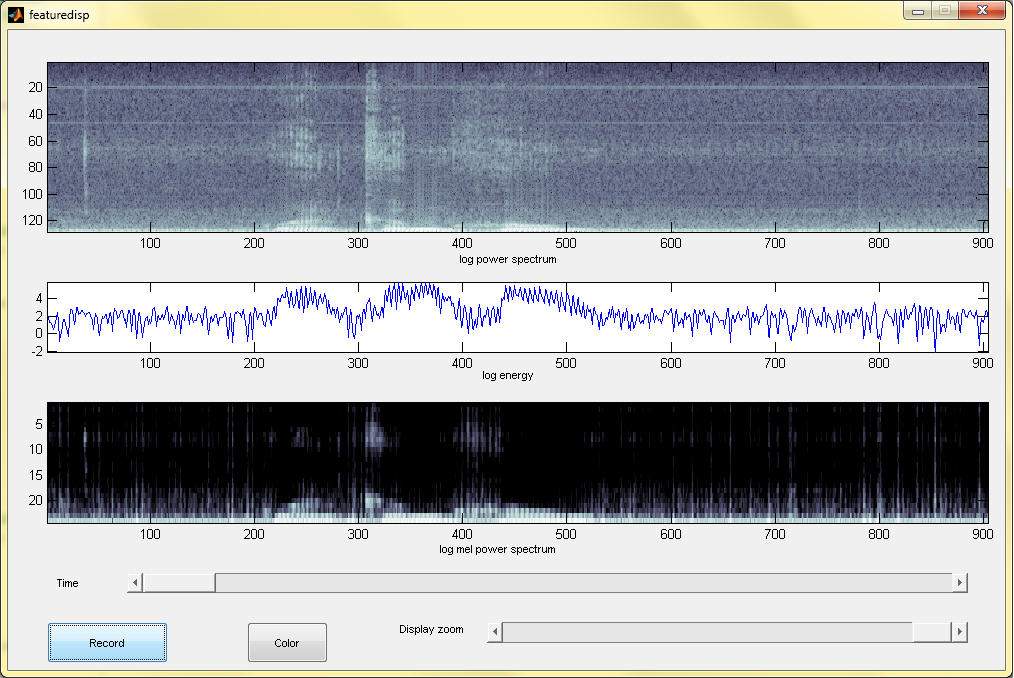 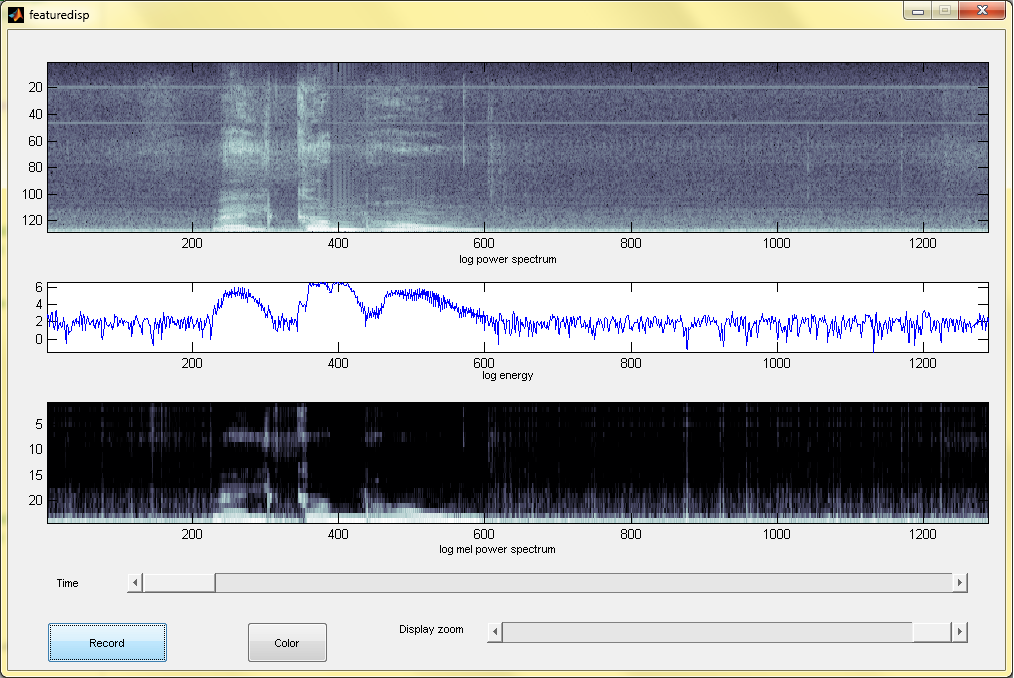 Welcome home
Welcome back
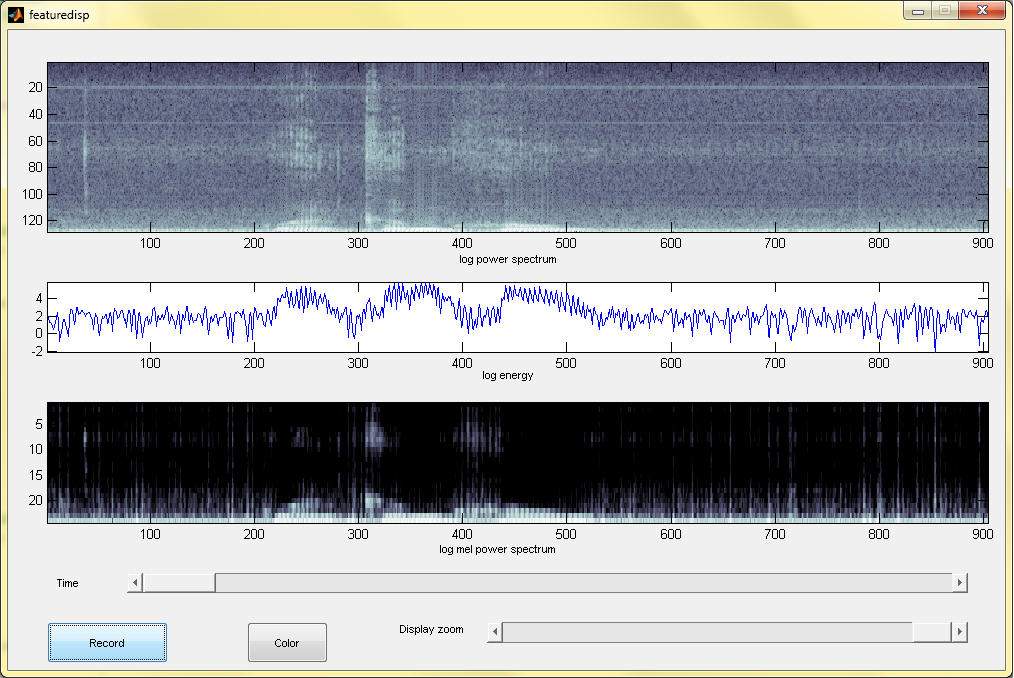 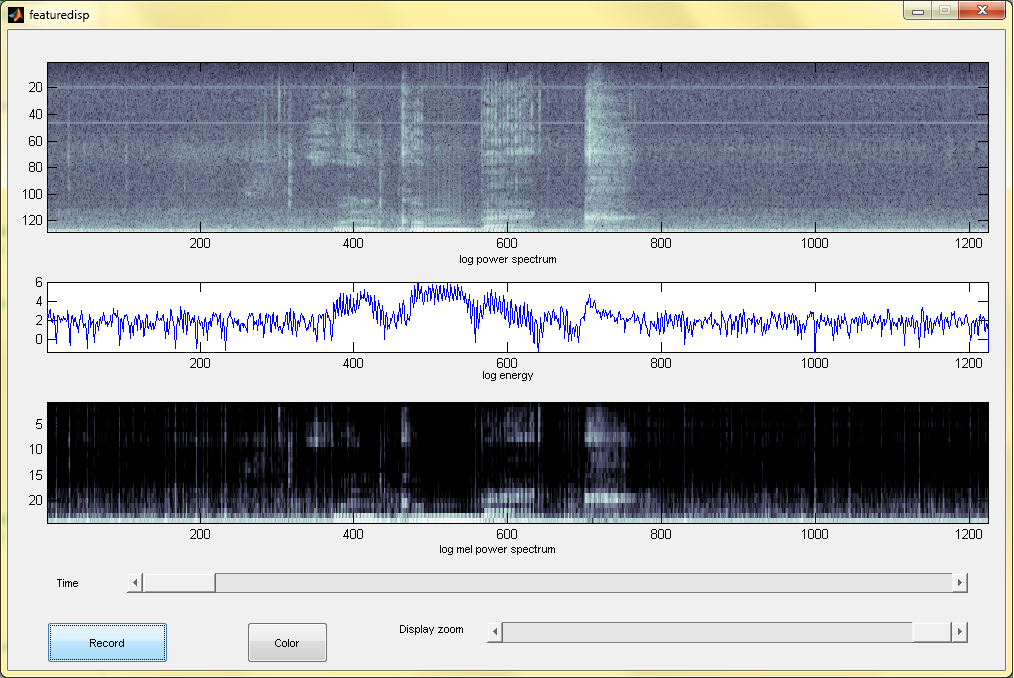 Welcome home
Computer Science
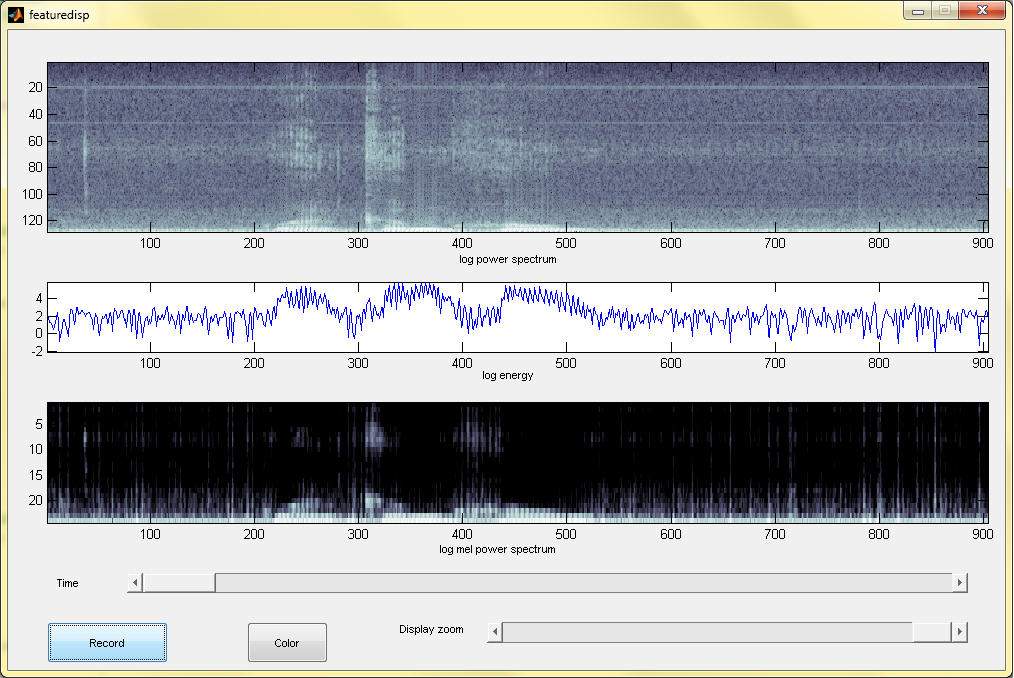 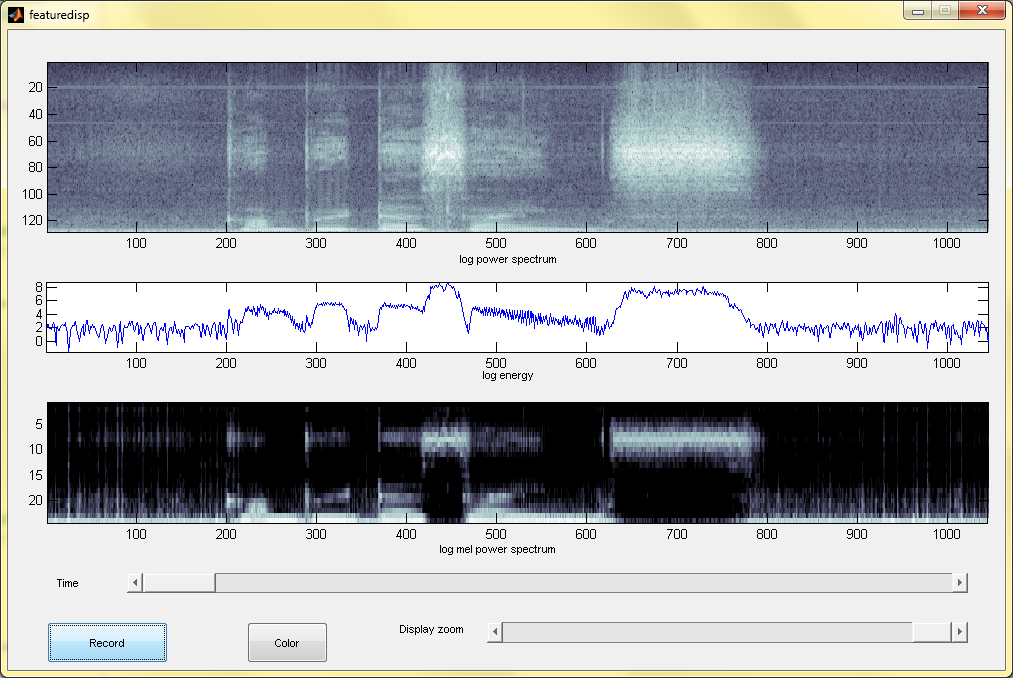 Welcome back
Computer Science
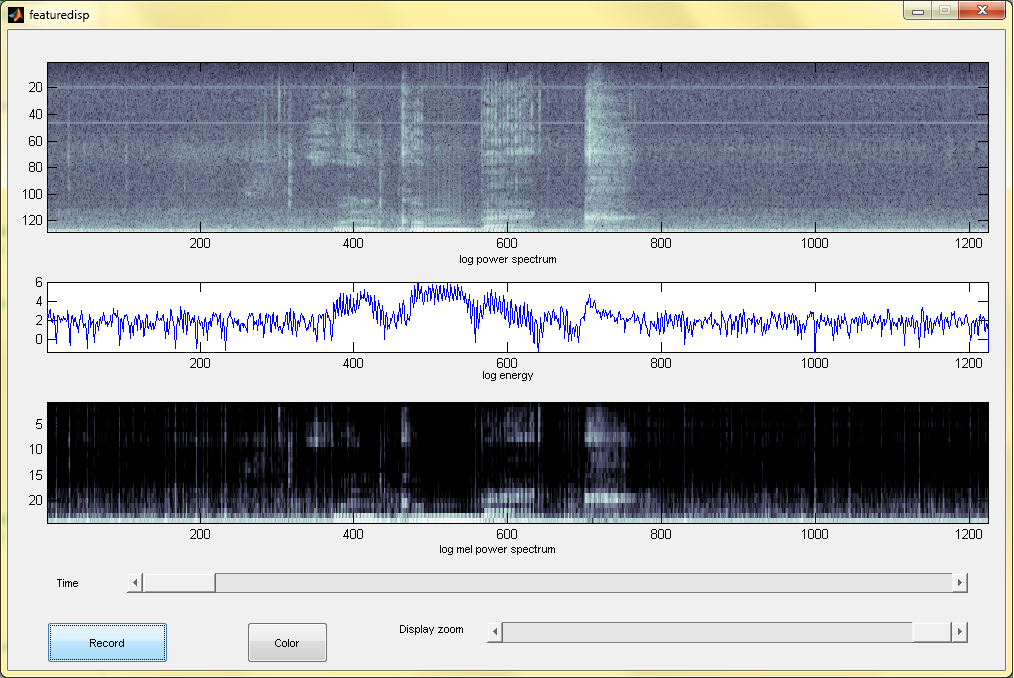 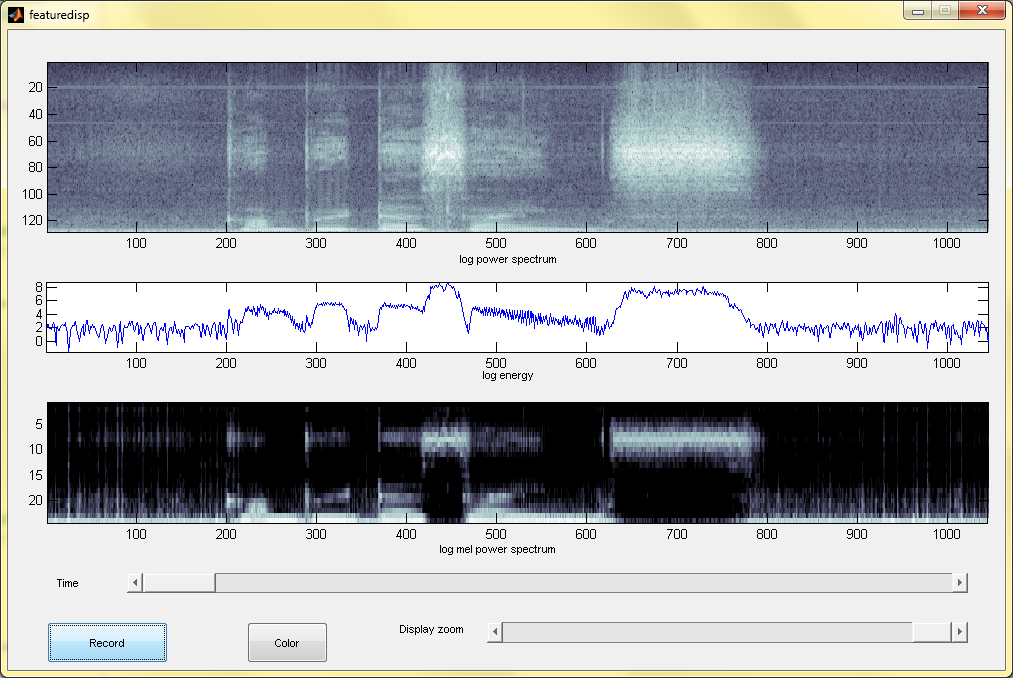 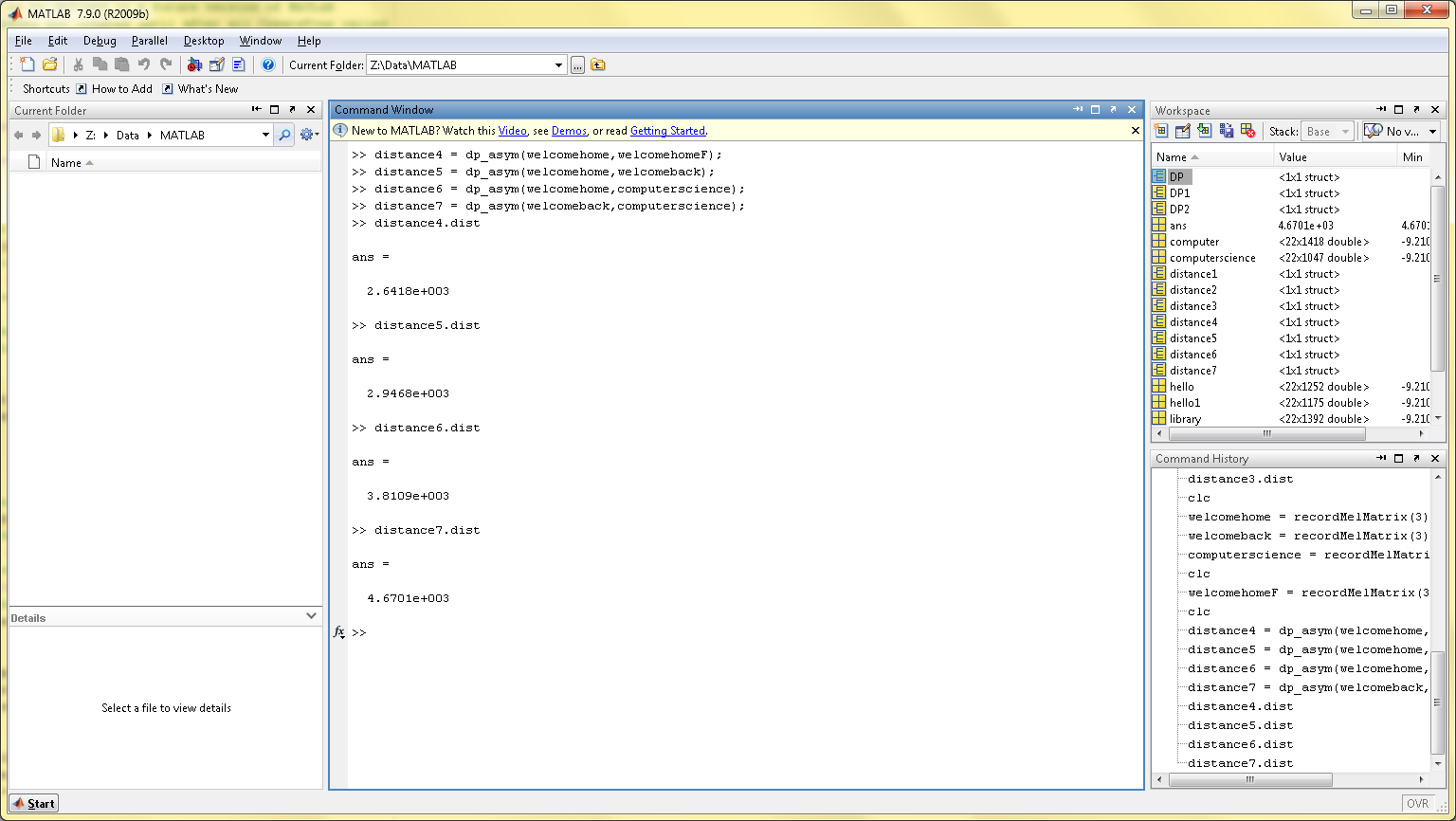 2.6418e+003
2.9468e+003
3.8109e+003
4.6701e+003
THANKS !
ANY QUESTIONS?